Lewis Carroll
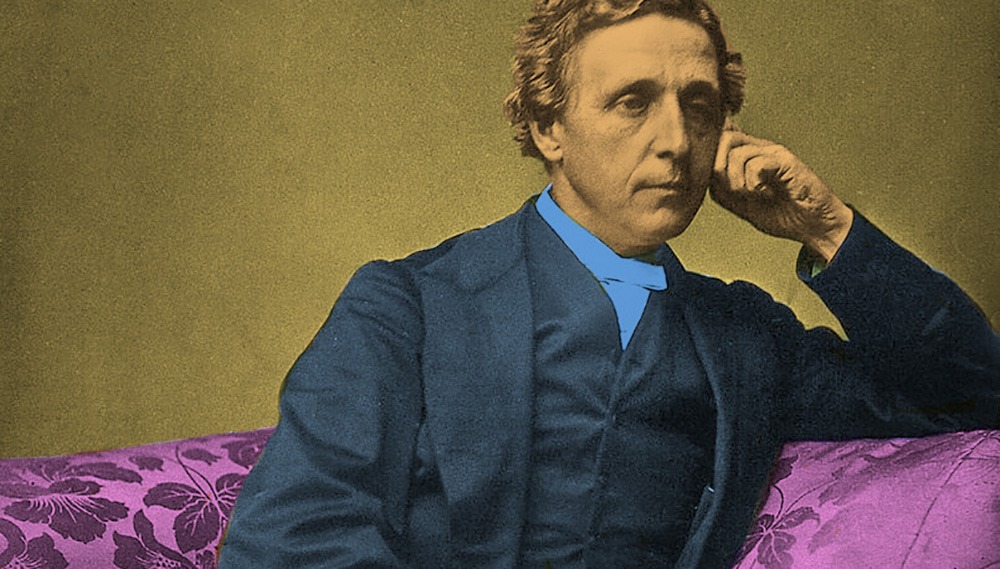 Lewis Carroll is a nickname of Charles Lutwidge Dodgson. He was born in Daresbury in Cheshire, England on 27th January, 1832. He had three younger brothers and seven sisters.
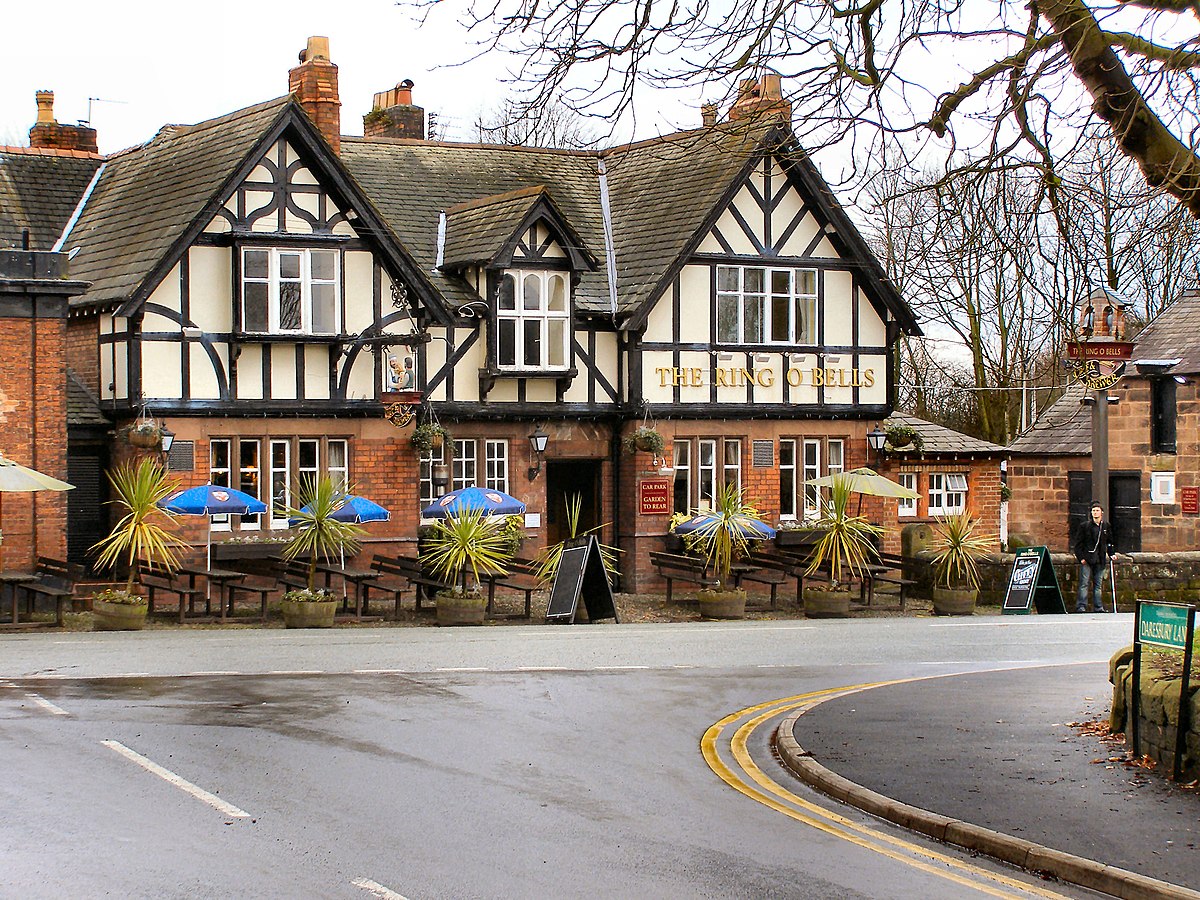 When he was eleven, the family moved to a 
small village in Yorkshire. Charles did magic tricks, made puppet shows and wrote poems to entertain his brothers and sisters.
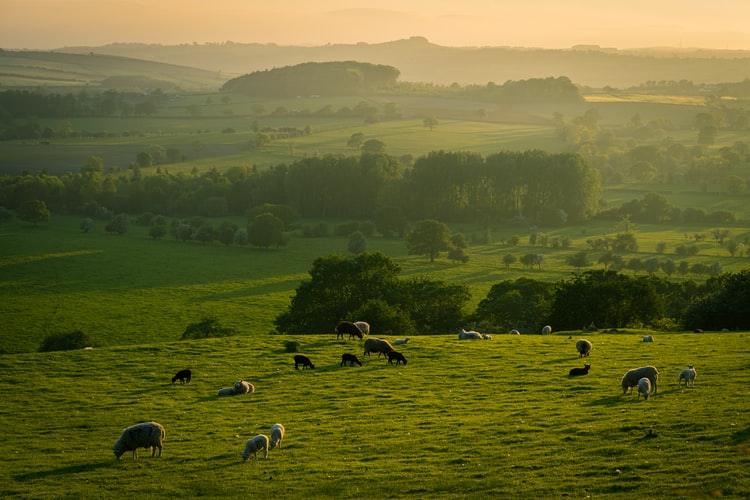 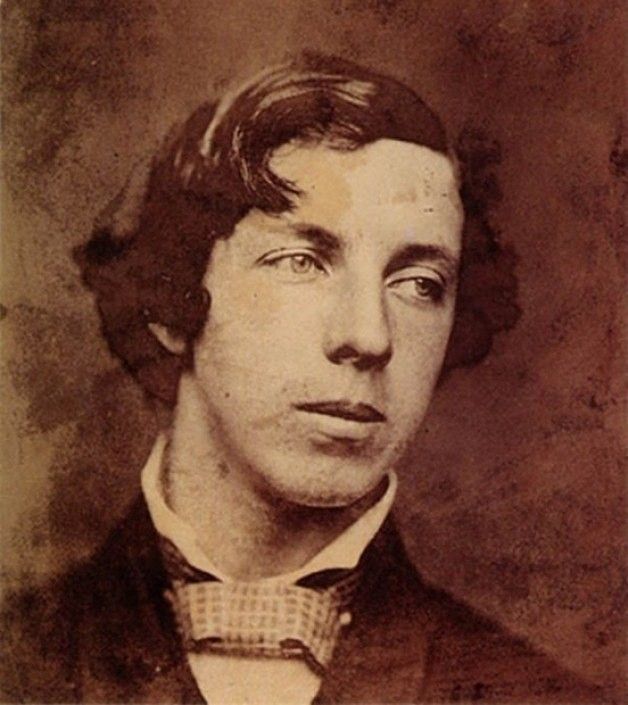 Charles Dodgson went to Rugby school and then to Oxford University’s Christ Church college to study Mathematics and Classics. In 1855 he became a teacher of Maths at Christ Church. He spent most of his life there and never married.
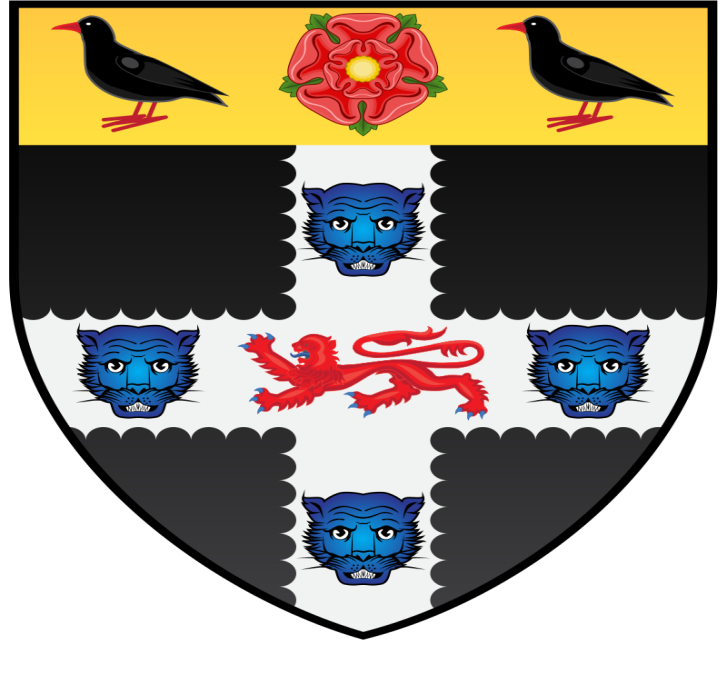 Christ Church College
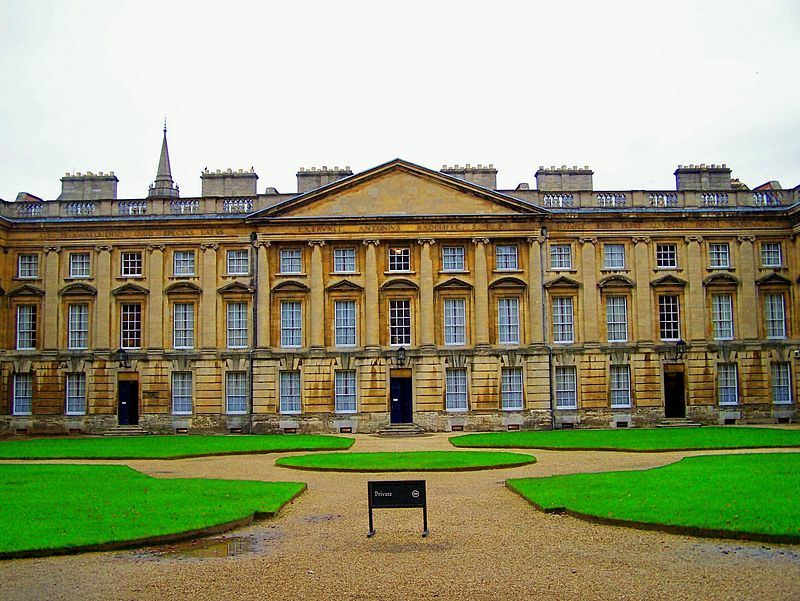 Charles liked to photograph children. One girl, who he often photographed, was Alice Liddell, a daughter of the dean at Christ Church. He spent much time with the dean’s children and told them different stories.
So, his famous books “Alice’s Adventures in Wonderland” (1865) and “Through the Looking Glass” (1871) appeared.
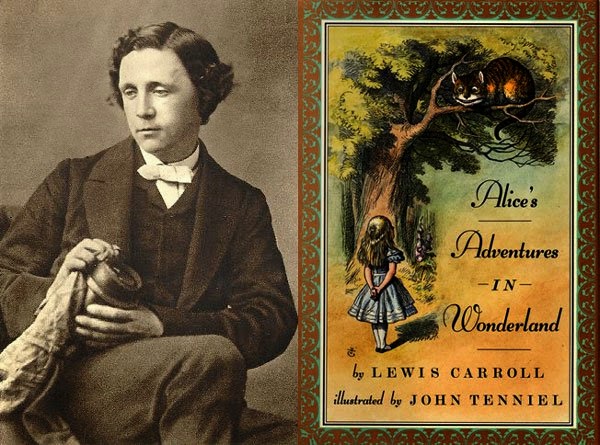 These books became very popular, and Charles Dodgson wrote several other stories and various funny poems.
Lewis Carroll, a famous British children’s writer, died in Guildford, Surrey, England on 
14th January 1898.
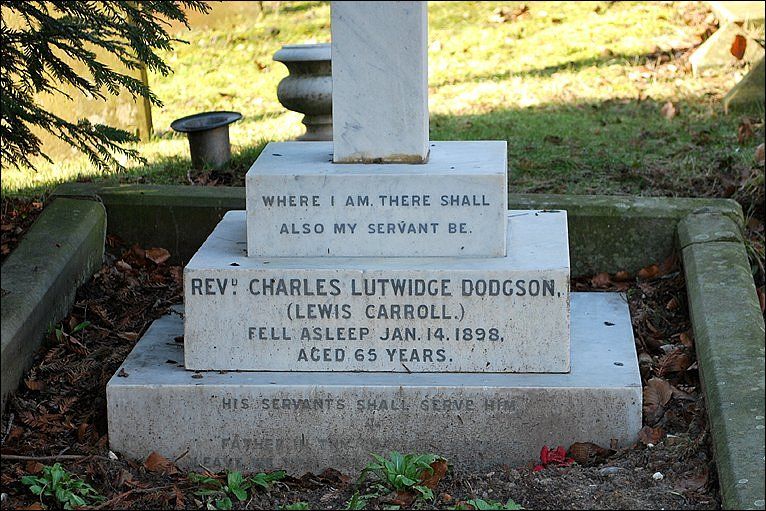